Good Morning!    HWB – 2 June      A Jar of Goodies!
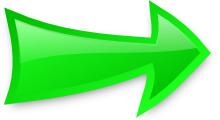 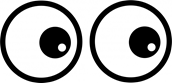 We are unique!
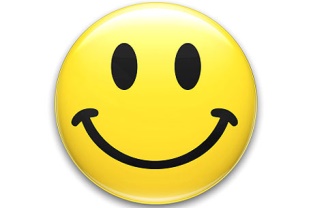 ‘I’m the only I’

 https://www.fischy.com/songs/im-the-only-i-age-3-7/